Chapitre 11 : Un exemple de plan de séquence 
Tout professeur est libre de son organisation et de ses choix pédagogiques. Il peut suivre les propositions ci-dessous, les adapter ou utiliser le manuel à sa guise.
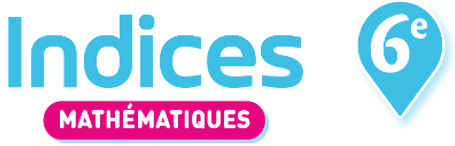 Le cercle et le disque
1
3 - Le cercle et le disque (rédiger et argumenter)
Pour démarrer
        Rituel 1
Exercices 
n° 58* – 59*  – 60 
n° 94**  –  95**  – 97**
Pour les plus rapides
n° 87 jeux
2 - Le cercle et le disque (tracer et étudier)
Pour démarrer
QF  n° 52
Méthode 1
Exercices 
n° 23 – 37 –  55* – 58*
n° 56**  – 57**  – 93** 
         Pour les plus rapides
n° 100 énigmes
1 - Le cercle et le disque
 Pour démarrer
Activité 1 
Cours 
1. Le cercle et le disque
Méthode  2  
Exercices 
n° 36 – 39  
n° 40 – 54* 
Pour les plus rapides
n° 88*
MathALEA
Ce que je dois savoir page 246
Les triangles
2
DM ou 
Problème à prise d’initiative
      page 258
3 - Triangles particuliers
Pour démarrer
Rituel 2 
Cours et Méthode 3 
2. Les triangles particuliers 
Exercices
n° 41  –  44   –  70* – 72*  
n° 73**  –  90* – 96**
        Pour les plus rapides
n° 75**
2 - Construction (avec des mesures d’angles)
Pour démarrer
QF  n° 3 – 4 
Méthode 4 
Exercices
n° 43 – 46  – 47
n° 66*  –  69**
Pour les plus rapides
n° 103 énigme
1 - Définition et construction
Pour démarrer 
Activité 2
Cours et Méthode 3 
2. Les triangles : définition et construction
Exercices
n° 42  –  45 – 62 – 63 
n° 64* – 68**
Avec le numérique
      page 247
La somme des angles d’un triangle
Les médiatrices et le cercle circonscrit à un triangle
3
4
1 - Découvrir une propriété
Pour démarrer
n° 21
Activité 4
Cours  
4. Les médiatrices et le cercle circonscrit à un triangle
Exercices
n° 50 – 51  – 83*
Pour les plus rapides
n° 84**
1 - Dans un triangle
Pour démarrer
Activité 3
Cours et méthode 5
3. La somme des mesures des angles d’un triangle
Calcul mental   n° 33 – 34
Exercices
n° 48 – 77*  – 78* –  89*  
Pour les plus rapides
n° 102 énigme
2 - Triangles particuliers
Pour démarrer
Rituels 3 et 4
Méthode 6
Exercices
n° 43 – 49 – 79* – 81* 
n° 91** – 92** 
Pour les plus rapides
n° 96**  –  n° 101 énigme
2 - Utiliser les propriétés
Pour démarrer
QF n° 82
Exercices
n° 85***  – 98***
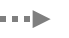 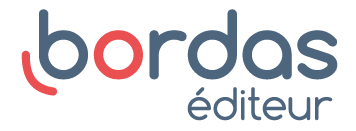 Je pars du bon pied pages 236 et 237 :
les élèves en difficulté pourront être dirigés vers ces pages.
Les étoiles : * fragile  ;  ** satisfaisant (niveau attendu)  ; *** expert.